Jittery Presentation
Daniel Sigg, 
Commissioning Meeting, 11/11/16
Why does PSL noise couple into the interferometer?
Intensity noise sensor after IMC
At 10-20mW shot noise level below 1kHz 
Frequency noise:
Plenty of gain: FSS / IMC / REFL
Angular jitter:



But: Broad 500Hz hump at 50W (ang. jitter ruled out)
But: HPO/PMC length noise shows up in ifo much too strong (freq. & intensity coupling ruled out)
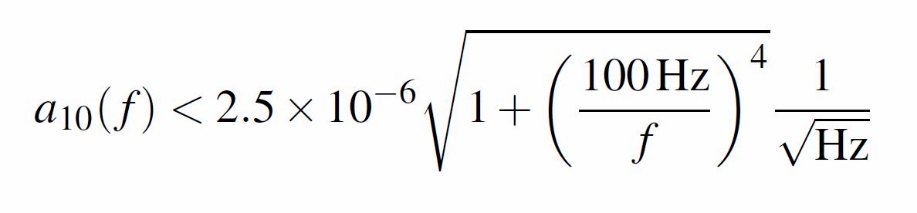 HPO / PMC Connection
HPO produced huge amount of jitter
But: After filtering thru PMC it is smaller than periscope/mount peaks at frequencies >100 Hz
No indication that jitter below 100 Hz is a problem
Still: Coherence between HPO jitter and DARM
More gain in HPO servo reduces peaks
Injection locking servo (ILS) is gain limited
PMC: 
HPO peaks visible in error signal
However: Increasing ugf will make peaks worse
PMC length locking is limited by sensing noise (offset errors)
PMC Length Noise Coupling
PMC length noise which corresponds to frequency noise at the 1Hz/√Hz level (at 1kHz) will show up in DARM
Free running laser noise is higher (coupling thru freq. ruled out)
Visible in ISS second loop, but too small (intensity noise ruled out)
Visible in IMC WFS as jitter (jitter coupling too small & ruled out)
Not ruled out:
Error point offsets into IMC or REFL; but how?
Jitter by other higher order modes (e.g., beam size jitter)
Polarization jitter
Some (really) strange electronics pick-up
Length Noise in Cavities Can Generate Jitter
Input field: TEM00 +ε Ex
Ex can be TEMnm or Ep-pol
Cavity: TEM00 resonant
Length noise will generate frequency noise on resonant mode
Higher order modes will typically not be resonant and experience frequency shifts at a much smaller scale
Transmission (PMC, IMC): higher order mode attenuated
Reflection (all): no attenuation, used for reflection locking
Down stream frequency noise sensor
The freq. stab. will remove any frequency noise on the carrier
But will effectively imprint it on the higher order mode
Higher Order Mode Coupling in Interferometer
A misaligned optics will shift carrier into TEM10
Symmetric matrix: TEM10 jitter shifts to TEM00
Same mechanism for curvature/beam size mismatch
Differential arm cavity misalignment/curvature/size mismatch can generate AS port intensity noise
Curvature/size mismatch fields can be 100x higher than misalignment
REFL port is vulnerable too
Above mechanism works for RF modes too
Generates error point offsets which will be imprinted on the frequency noise
Frequency noise coupling above 100 Hz much higher than simple double cavity pole
But signal is reduced by double cavity pole
Closing Remarks
We do not meet the traditional beam jitter requirement 
Requires <1 nrad rms misalignment
Jitter coupling seems to get worse with thermal loading
Do we need more filter cavities?
In-air: double PMC on laser table
Doesn’t solve the traditional jitter requirement
Will eliminate HPO/PMC jitter noise
In-vacuum: PMC style in HAM1(?)
Will solve the jitter problem, odd mirror # will also reject polarization 
Will require in-vac modulators & relay optics
IMC detector in vac?
Other options: 
Active mode matching?
Active jitter suppression: hard to do with PZTs